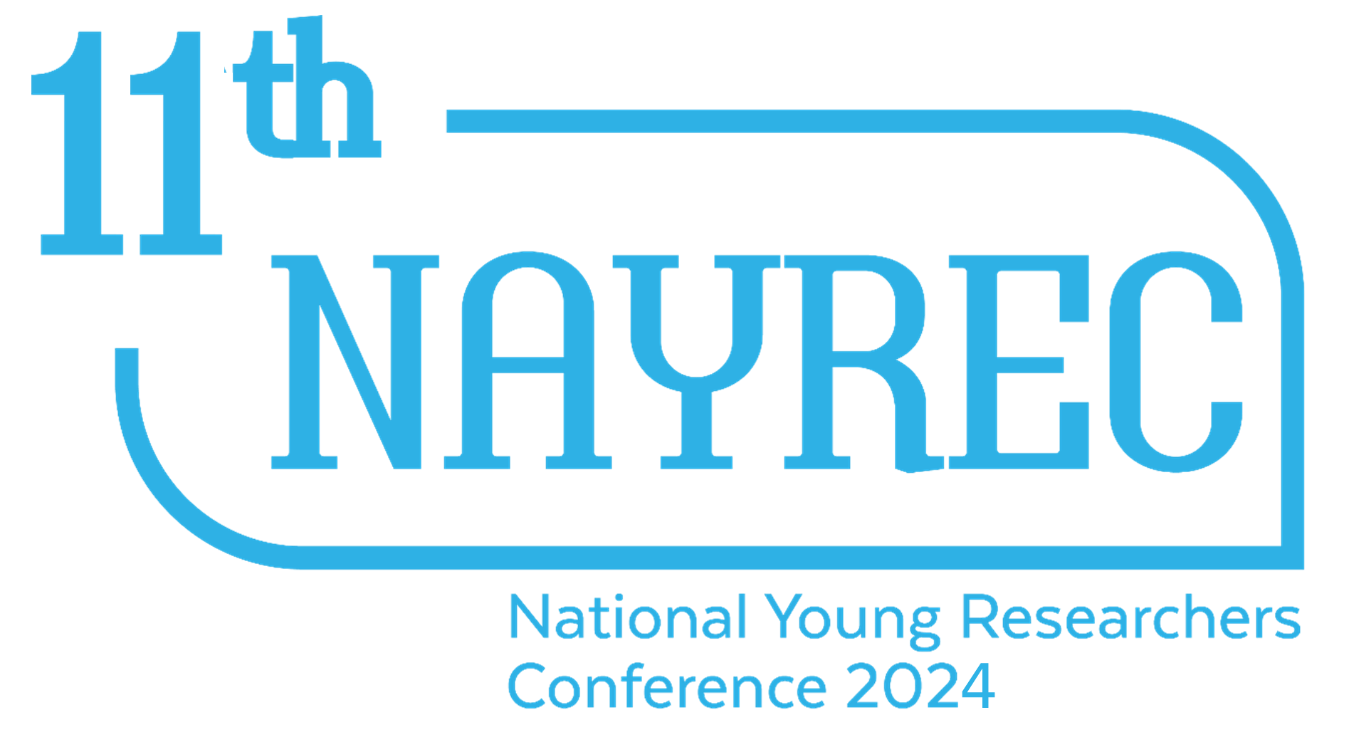 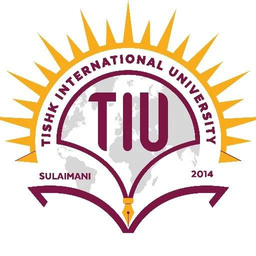 YOUR TITLED
Speaker's name:
Affiliation:
11th NATIONAL YOUNG RESEARCHERS CONFERENCE
NAYREC 2024
May 23th, 2024
Outline
The below format is a very basic design showing you how to   make a PowerPoint presentation from a Presentation​.
01
Introduction
02
Research Questions/Hypotheses
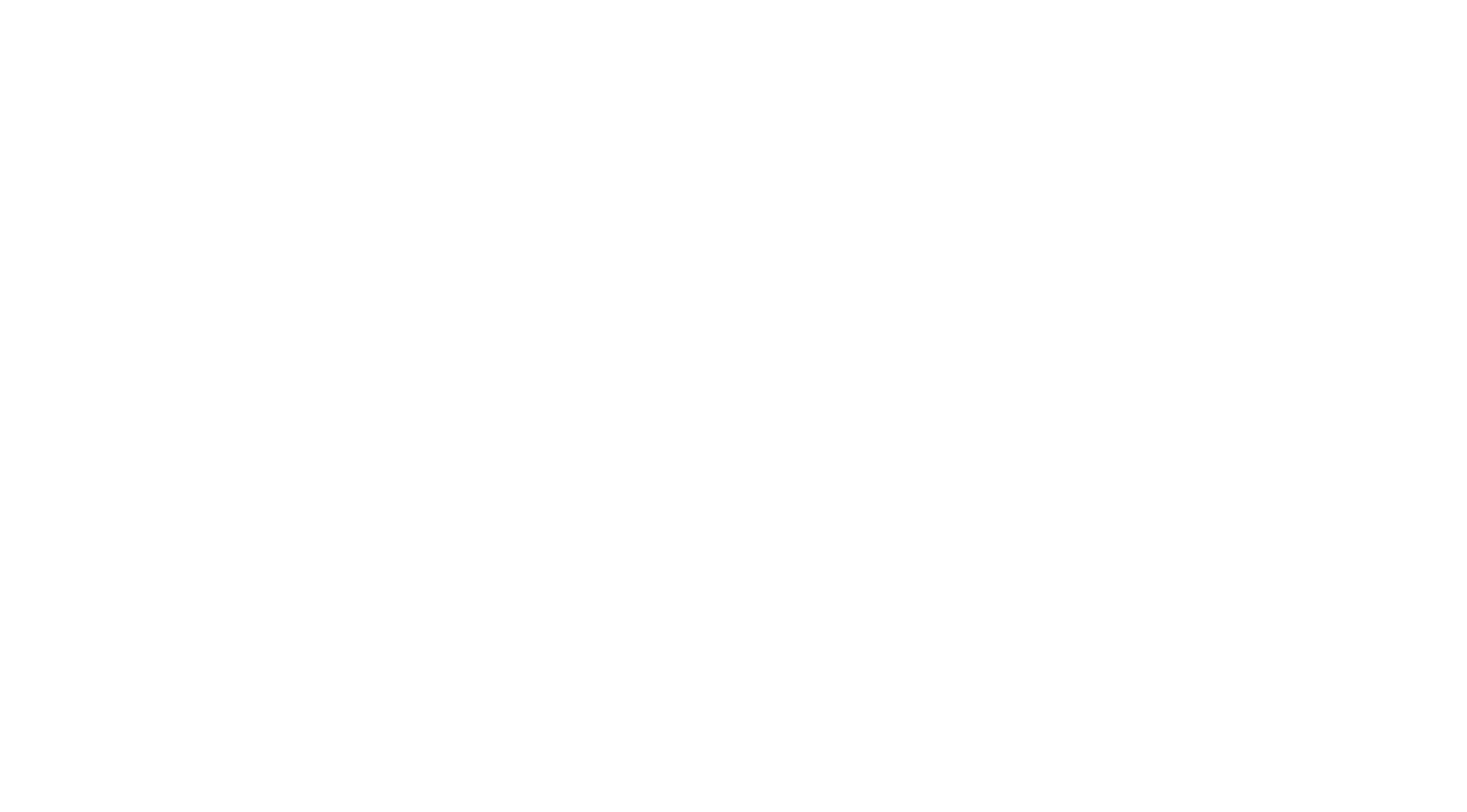 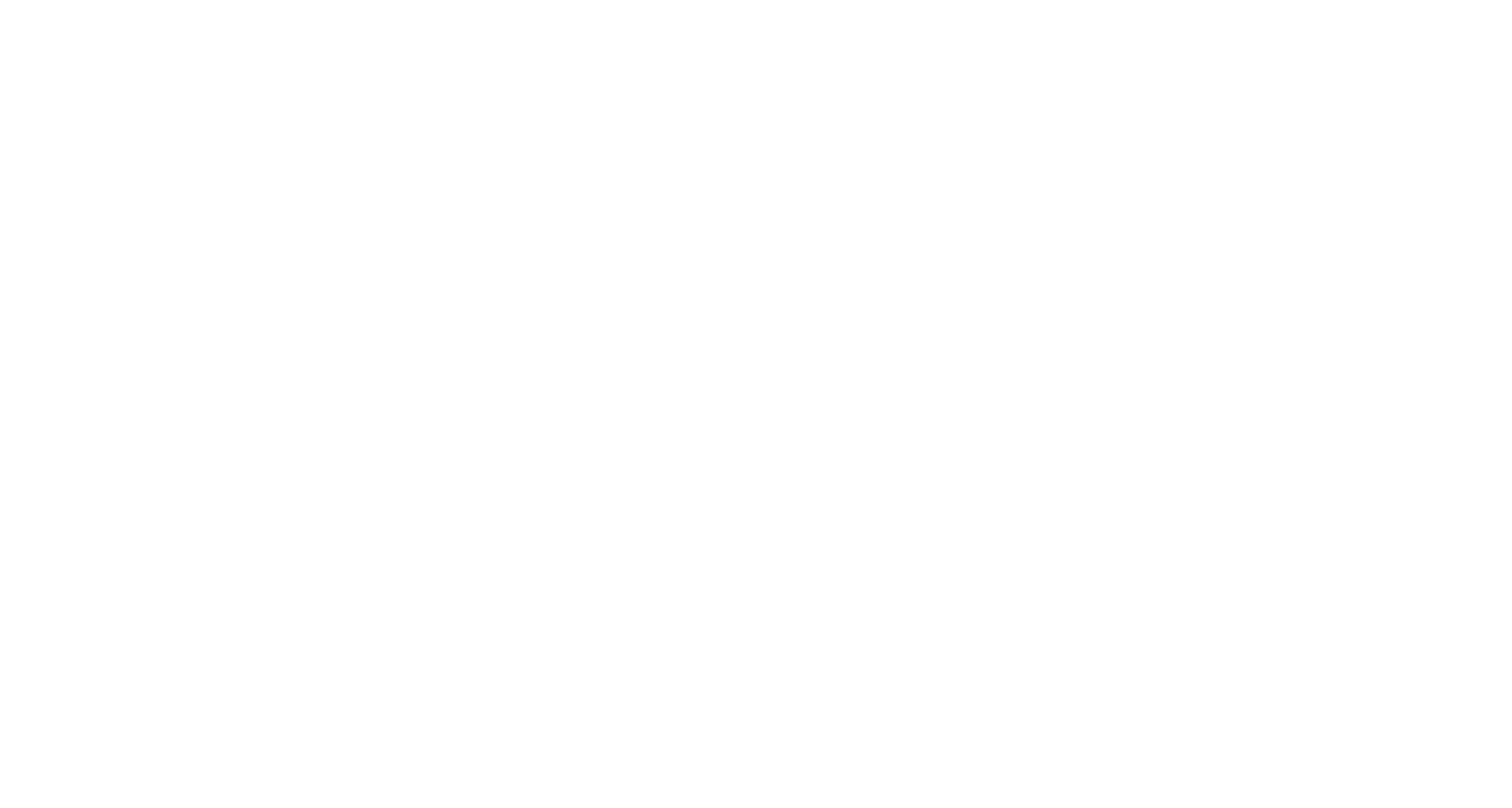 03
Literature Review/Theory
04
Methods & Data Collection
05
Data Presentation/Findings
06
Conclusion
07
Some relevant references
How do you begin your Presentation​
The presentations should be no more than 10 minutes long​

Welcome your audience and introduce yourself​
Capture their attention​
Give a quick outline of your presentation​
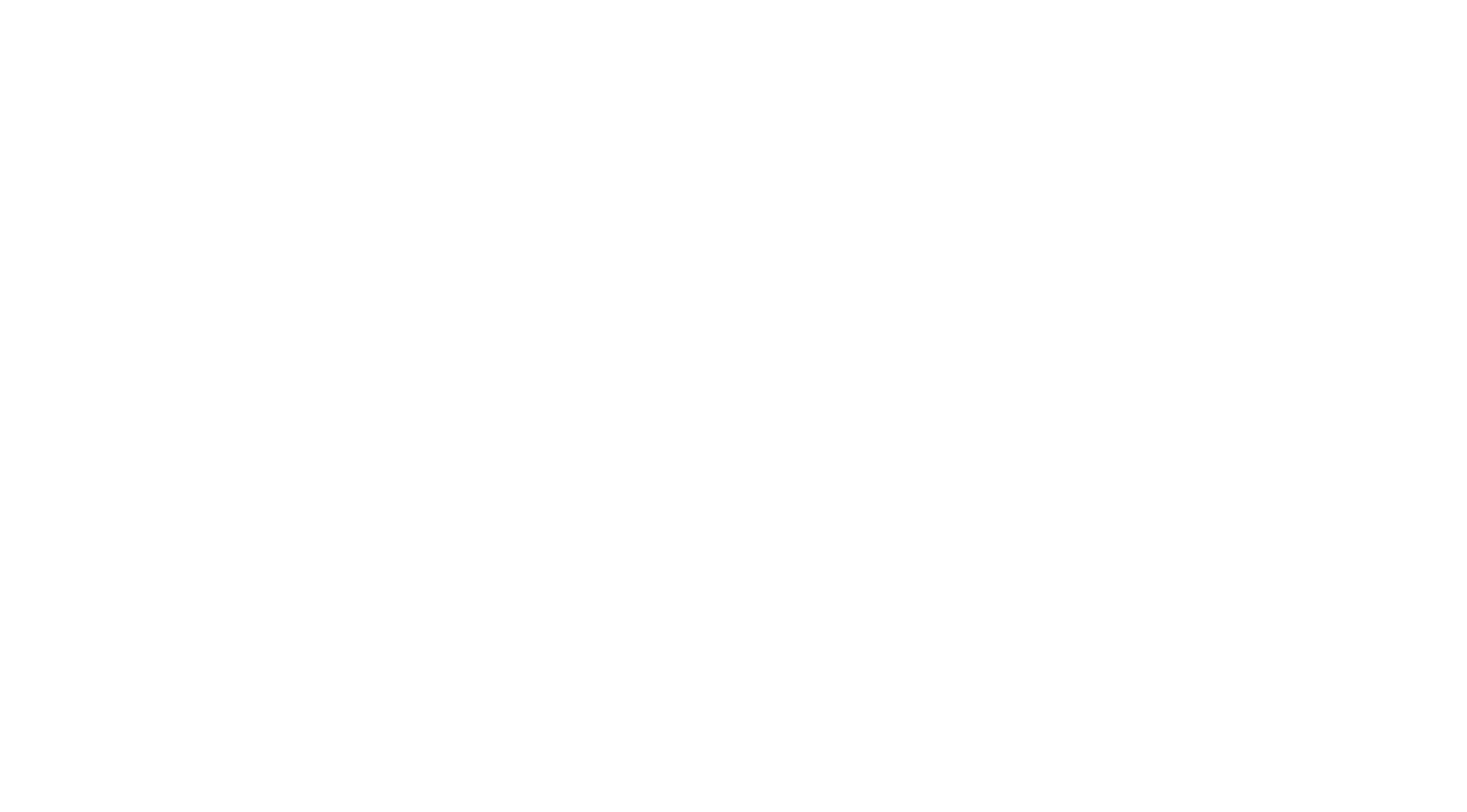 INTRODUCTION
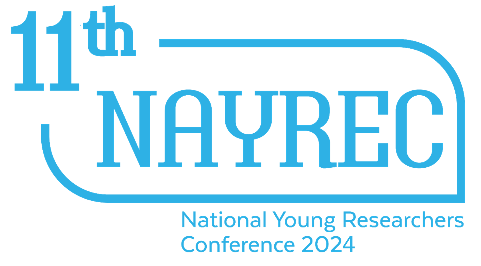 11th NATIONAL YOUNG RESEARCHERS CONFERENCE
…………
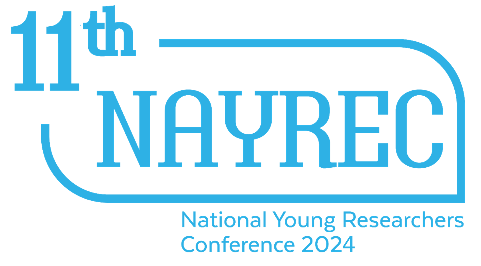 11th NATIONAL YOUNG RESEARCHERS CONFERENCE
…………
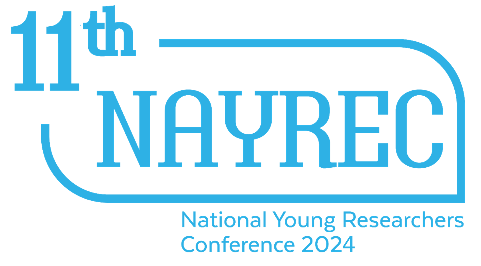 11th NATIONAL YOUNG RESEARCHERS CONFERENCE
…………
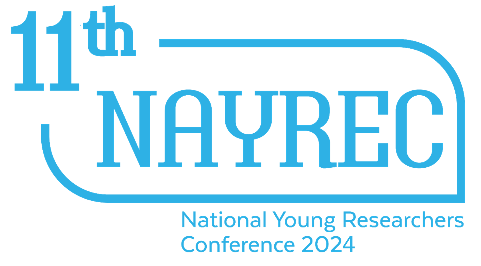 11th NATIONAL YOUNG RESEARCHERS CONFERENCE
…………
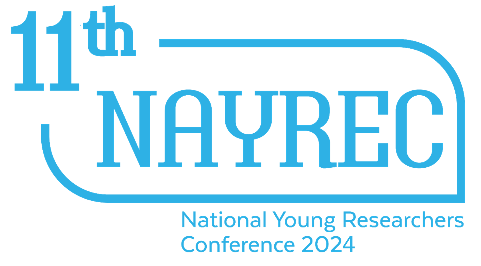 11th NATIONAL YOUNG RESEARCHERS CONFERENCE
…………
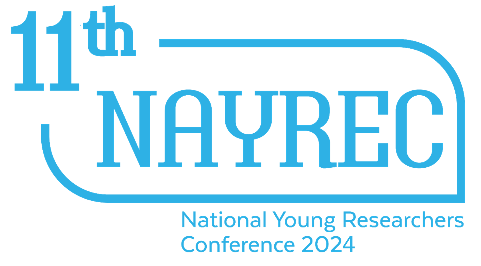 11th NATIONAL YOUNG RESEARCHERS CONFERENCE
REFERENCE
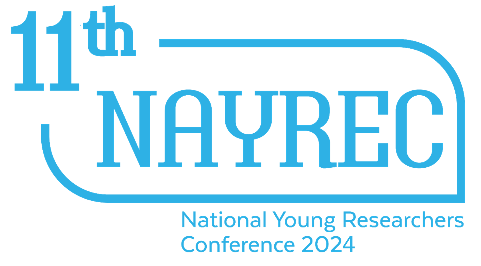 11th NATIONAL YOUNG RESEARCHERS CONFERENCE
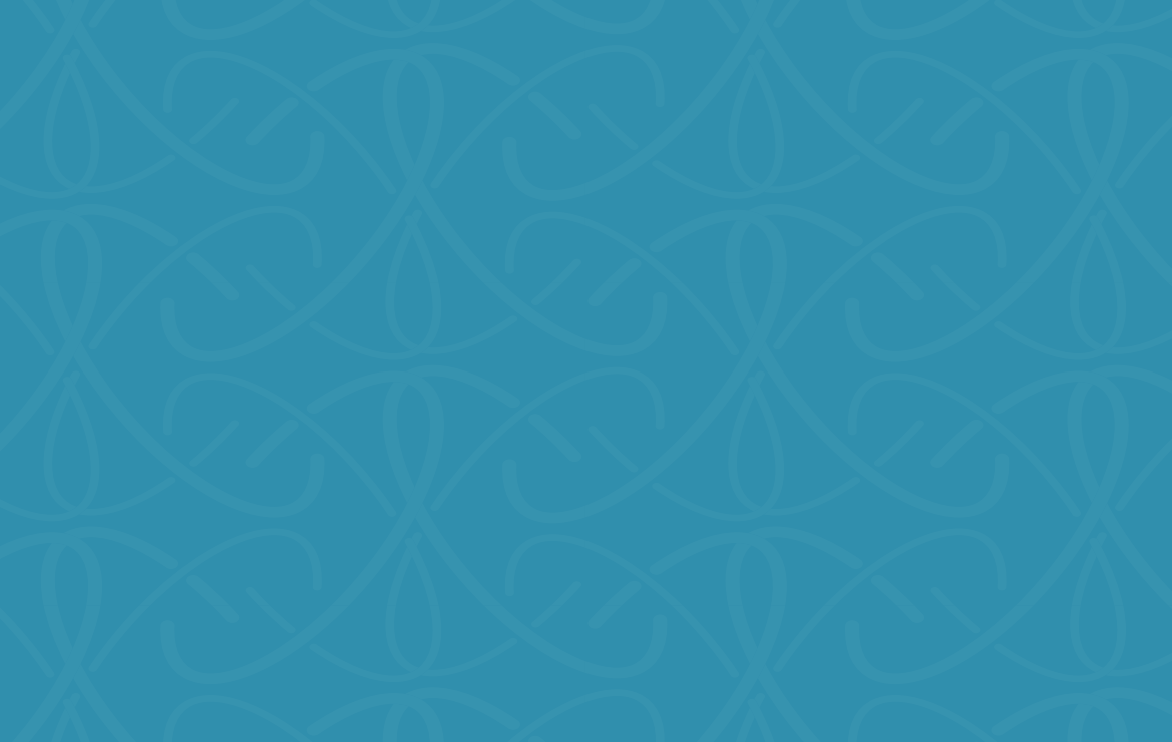 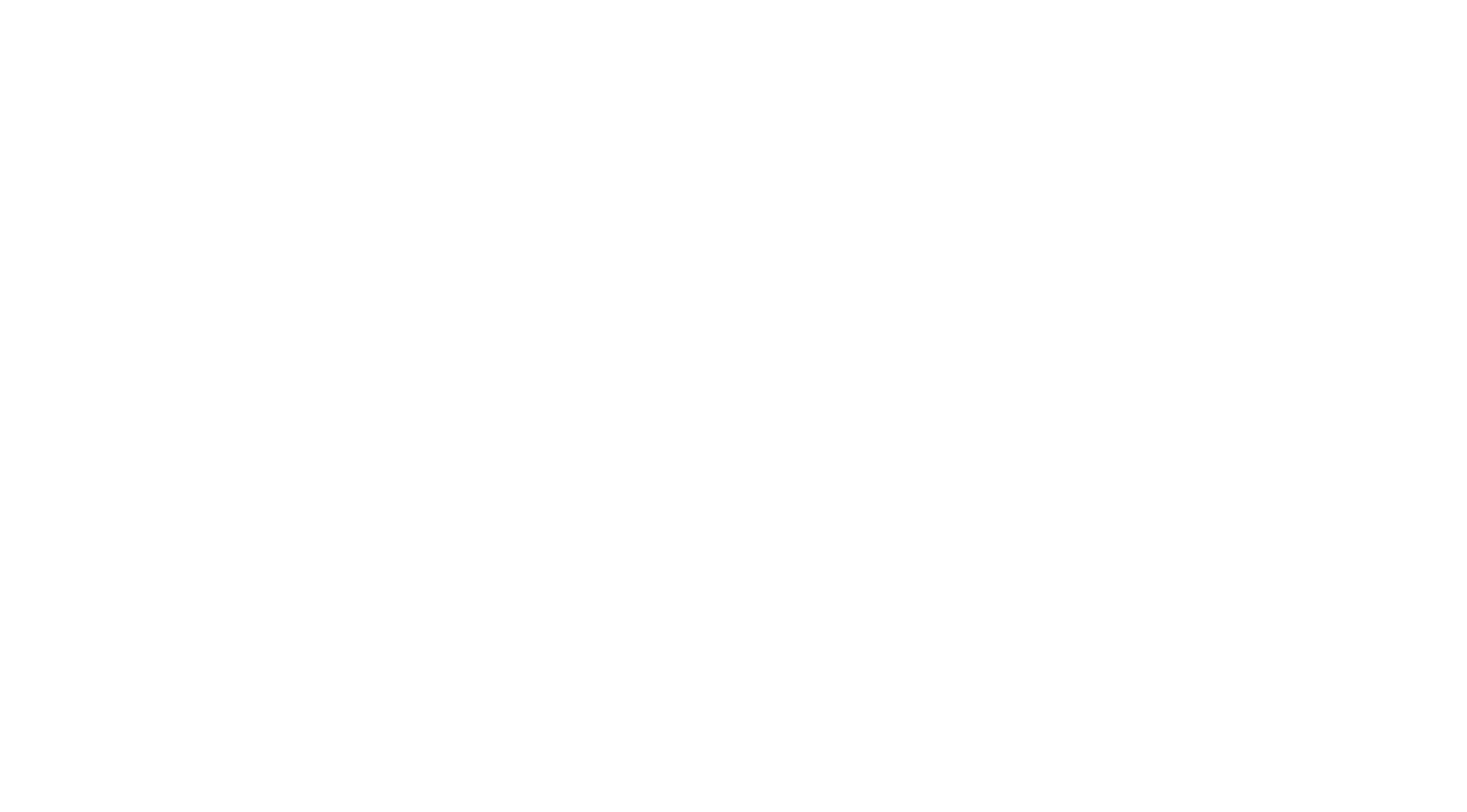 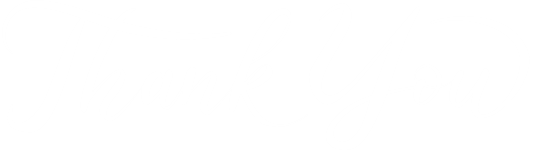